Little Actors’ Studio
presents
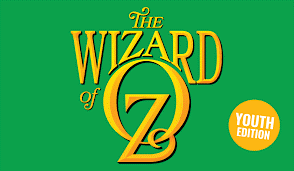 Murdock Elementary School Drama Club 
at
Sewell Mill Library and Cultural Center
Thursday, March 23 7PM
Saturday, March 25 2PM
Director’s message
“Who would have thought a good little girl like you could destroy my beautiful wickedness?” So says the Wicked Witch of the West as she melts away. There are so many lessons we can learn from The Wizard of Oz, but this is my favorite to teach. As we are kind to others, help our friends along, and believe in ourselves, we destroy everything that is against us (and we have fun doing it!)In this our ninth season, we are happy to see our actors returning to our program as well as discovering new talent.  It is an awesome responsibility to be molding the minds of these precious little actors and not one that I take lightly. We ask them to stretch themselves by singing like no one is listening, dancing like no one is watching, and acting like your character is real! I believe that drama club helps little humans gain self-confidence, out-of-the-box thinking, and the ability to work cooperatively with others. These skills will help them throughout their lives.I love to see the children, staff, and parents who have helped make us what we are today.  From now on, wherever you go, whatever you do, you will always be a part of something special.   I hope you take what you’ve learned here and use it to do great things while never letting go of your creativity.  I am thankful every day that I can be your teacher.  It is truly a gift.My favorite thing about drama club is watching the bravery displayed by our little actors as they go out on stage and sing, dance, and act. Their favorite part might be dressing up, learning the exciting music, or kicking up their heels, but surely your favorite part will be watching the joy of our little actors as they bring you The Wizard of Oz!

						-- Ms. Amber
Production Credits
Artistic Director/ChoreograperAmber Lopez

Assistant Director/ChoreographerAlex Lopex

Assistant Director/Stage ManagerMegan Williams

Costume DesignerAmber Lopez

Costume MistressPat Sanchez

Set and Prop DesignKit Kern, Amber Lopez, Alex Lopez, Bri Barner, Elizabeth Jones, Megan Williams, Wes Taylor, Kim Aagard, Bethany McCarthy, Lorena Trejo

Sound EngineersAmber Lopez and Bri Barner

PhotographyNoah Bryant

VideographyChuck Tedder

Thank you to the many parent volunteers!

Thank you to the Middle and High School Little Actors’ Alumni who have helped backstage!

Thank you to Murdock Elementary School!

Thank you to the staff at the Sewell Mill Library and Cultural Center!
Scenes
Scene 1: The Gale Farm, Kansas
Scene 2: The Gale Farm, Kansas
Scene 3: Madame Marvel’s Camp
Scene 4 (Part 1): The Gale Farm, KansasScene 4 (Part 2): Munchkinland, Oz
Scene 5: A Cornfield, Oz
Scene 6: An Apple Orchard, Oz
Scene 7: The Haunted Forest, Oz
Scene 8: The Emerald City, Oz
Scene 9: The Wizard of Oz’s Chamber, The Emerald City, Oz
Scene 10 (Part 1): The Castle of the Wicked Witch of the West, Oz
Scene 10 (Part 2): The Haunted Forest, Oz
Scene 11: The Castle of the Wicked Witch of the West, Oz
Scene 12: The Wizard of Oz’s Chamber, The Emerald City, Oz
Scene 13: The Gale Farm, Kansas
Musical Numbers
Over the RainbowAdley
Munchkinland
Micah, Adley, Leah, Smrithi, Preston, Alex, Christine, Ellie, Zaira, Gemma, Quinn, Louisa, Gabriel, Vivian, Charlotte, Georgia, Evelyn, Arya, Allie, Jaya, Zoey, Alexandria 

Follow the Yellow Brick Road/We’re Off to See the Wizard
Gemma, Allie, Jaya, Zoey, Micah, Adley, Leah, Smrithi, Preston, Alex, Christine, Ellie, Zaira, Quinn, Louisa, Gabriel, Vivian, Charlotte, Georgia, Evelyn, Arya, Alexandria

If I Only Had a Brain
Haylie

We’re Off to See the Wizard
Adley, Haylie, Shyla, Gabriel, Owen

If I Only Had a Heart
Charlotte, Allie, Jaya, Zoey

We’re Off to See the Wizard
Vivian, Haylie, Charlotte, Allie, Jaya, Zoey

If I Only Had the Nerve
Georgia

We’re Off to See the Wizard
Vivian, Haylie, Charlotte, Georgia

The Merry Old Land of Oz
Arya, Emersen, Maya, Skylar, Annie, Maddy, Alex, Christine, Dev, Ellie, Gemma, Quinn, Smrithi, Zaira, Adley

The Jitterbug
Christine, Alexandria, Maya, Micah, Shyla, Gabriel

Ding Dong the Witch is Dead
Alex, Evelyn, Ellie, Erin, Haley, Louisa, Allie, Arya, Gemma, Jaya, Preston, Zaira
cast
Allie Aagard…………………..………….Tree/A Munchkin /Flying Monkey
Emersen Alfonso…………………………………………Madame Marvel/Ozian
Jaya Anderson………...………….……….Tree/A Munchkin/Flying Monkey
Arya Azarvan…………………………...Oz Guard/Munchkin/Flying Monkey
Alexandria Basile….......………………….Wizard of Oz/Munchkin/Jitterbug
Vivian Bloom………………………………………………..Dorothy 2/MunchkinAlex Cembor……………………………………..Munchkin Mayor/Ozian/WinkieChristine Cembor……………..……Munchkin Barrister/Jitterbug Queen/OzianGemma Clark……………...…Tot Munchkin/A Munchkin/Ozian/Flying MonkeyHaylie Cundiff…………………………..……………….Scarecrow/Farm WorkerPreston Dykes……….....……Tough Munchkin/Blunt Munchkin/Flying MonkeyGeorgia Estes……………………………………….….Cowardly Lion/MunchkinMicah Feuerzeig……..………………………...…….Glinda/Jitterbug/Oz’s HeadEvelyn Hesse…………………………….…………Miss Gulch/Munchkin/WinkieQuinn Hiscock…………...………………………….……Tough Munchkin/OzianSmrithi Krishna………...…Tot Munchkin/Sweet Munchkin/Ozian/Farm WorkerCharlotte Kuney………………………………………………..Tinman/MunchkinGabriel Lemoine………..……………..….City Father Munchkin/Crow/JitterbugAdley Mari…………………………………………………..……Dorothy 1/OzianHaley Marsh..........................................................................................Aunt Em/WinkieMaddy McMillan………………………...……..Wicked Witch of the West/OzianZoey Moffitt………………..…………………….Tree/A Munchkin/Farm WorkerZaira Mohamed……………..………….……Tot Munchkin/Ozian/Farm WorkerEllie Morton…………….…………………………….……Coroner/Ozian/WinkieAnnie Munk……………………………………………………………Hunk/OzianLouisa Munk…………………...……………………...…Tough Munchkin/WinkieSkylar Ofori…………………………………………………………Hickory/OzianShyla Patel………………………..…………...……Crow/Jitterbug/Farm WorkerMaya Raman………………………………………………..Zeke/Ozian/JitterbugDev Raman……………………….…….Braggart Munchkin/Ozian/Farm WorkerOwen Shepherd…………………..…...……Winkie General/Crow/Farm WorkerErin Ward……………………………………………..……….Uncle Henry/Winkie
Credits
Music and Lyrics by Harold Arlen and  E.Y. Harburg
Book by L. Frank Baum
Adaptation and support materials for the Youth Edition developed by iTheatricsunder the supervision of Timothy Allen McDonald
Background Music byHerbert Stothart
Dance and Vocal Arrangements byPeter Howard
Orchestration byLarry Wilcox

A Tams-Whitmark Title. Used by permission from Concord Theatricals. Based upon the Classic Motion Picture owned by Turner Entertainment Co. and distributed in all media by Warner Bros.
Little Actors’ Studio
www.littleactorsstudio.org
Summer Camps
June 12-23  Percy Jackson
July 10-21  Harry Potter
TLC Dance Studio
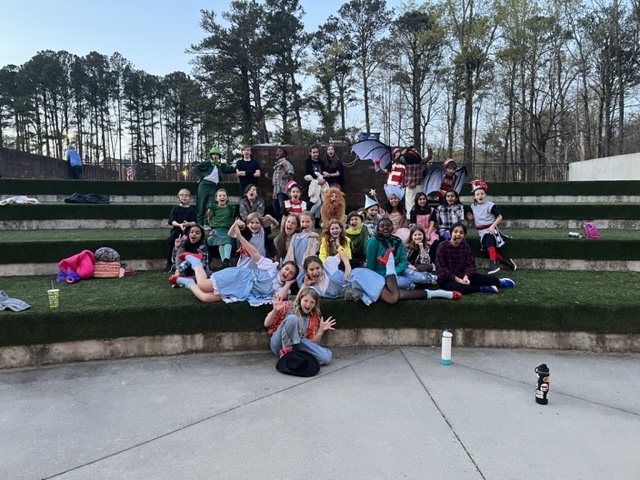 Join Us
FOR ALL THE
FUN!